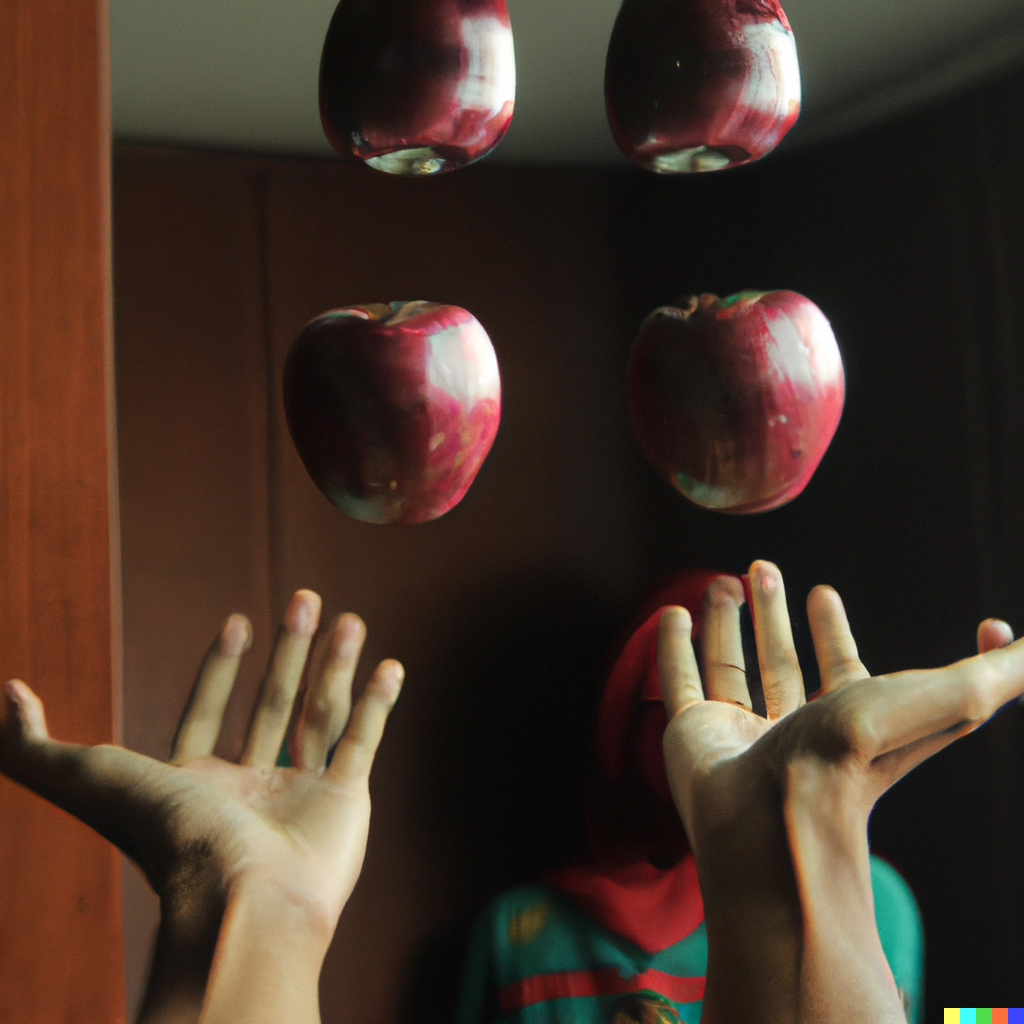 CS21 Decidability and Tractability
Lecture 11
January 29, 2024
Examples of basic operations
Convince yourself that the following types of operations are easy to implement as part of TM “program”
(but perhaps tedious to write out…)
copying
moving
incrementing/decrementing 
arithmetic operations +, -, *, /
January 29, 2024
CS21 Lecture 11
2
Universal TMs and encoding
the input to a TM is always a string in Σ*
often we want to interpret the input as representing another object
examples:
tuple of strings (x, y, z)
0/1 matrix
graph in adjacency-list format
Context-Free Grammar
January 29, 2024
CS21 Lecture 11
3
Universal TMs and encoding
January 29, 2024
CS21 Lecture 11
4
Universal TMs and encoding
some strings not valid encodings and these are not in the language
invalid
L
“no”
“yes”
∑*
make sure TM can recognize invalid encodings and reject them
January 29, 2024
CS21 Lecture 11
5
Universal TMs and encoding
We can easily construct a Universal TM that recognizes the language:
ATM = {<M, w> : M is a TM and M accepts w}
how?
this is a remarkable feature of TMs (not possessed by FA or NPDAs…)
means there is a general purpose TM whose input can be a “program” to run
January 29, 2024
CS21 Lecture 11
6
Church-Turing Thesis
many other models of computation
we saw multitape TM, nondeterministic TM
others don’t resemble TM at all
common features:
unrestricted access to unlimited memory
finite amount of work in a single step
every single one can be simulated by TM
many are equivalent to a TM 
problems that can be solved by computer does not depend on details of model!
January 29, 2024
CS21 Lecture 11
7
Church-Turing Thesis
the belief that TMs formalize our intuitive notion of an algorithm is:





Note: this is a belief, not a theorem.
The Church-Turing Thesis
everything we can compute on a physical computer  
can be computed on a Turing Machine
January 29, 2024
CS21 Lecture 11
8
Recursive Enumerability
January 29, 2024
CS21 Lecture 11
9
Recursive Enumerability
January 29, 2024
CS21 Lecture 11
10
Recursive Enumerability
January 29, 2024
CS21 Lecture 11
11
Undecidability
decidable
all languages
regular languages
context free languages
RE
January 29, 2024
CS21 Lecture 11
12
Countable and Uncountable Sets
the natural numbers N = {1,2,3,…}  are countable

Definition: a set S is countable if it is finite, or it is infinite and there is a bijection
f: N → S
January 29, 2024
CS21 Lecture 11
13
Countable and Uncountable Sets
…
1/1 1/2 1/3 1/4 1/5 1/6 …
2/1 2/2 2/3 2/4 2/5 2/6 …
3/1 3/2 3/3 3/4 3/5 3/6 …
4/1 4/2 4/3 4/4 4/5 4/6 …
5/1 …
January 29, 2024
CS21 Lecture 11
14
Countable and Uncountable Sets
Theorem: the real numbers R are NOT countable (they are “uncountable”).

How do you prove such a statement?
assume countable (so there exists bijection f)
derive contradiction (some element not mapped to by f)
technique is called diagonalization (Cantor)
January 29, 2024
CS21 Lecture 11
15
Countable and Uncountable Sets
Proof: 
suppose R is countable
list R according to the bijection f:
n		f(n)           _              
1		3.14159…
2		5.55555…
3		0.12345…
4		0.50000…
…
January 29, 2024
CS21 Lecture 11
16
Countable and Uncountable Sets
Proof: 
suppose R is countable
list R according to the bijection f:
n		f(n)           _              
1		3.14159…
2		5.55555…
3		0.12345…
4		0.50000…
…
set x = 0.a1a2a3a4…
where digit ai ≠ ith digit after decimal point of f(i) (not 0, 9)
e.g. x = 0.2312…
x cannot be in the list!
January 29, 2024
CS21 Lecture 11
17
non-RE languages
Theorem: there exist languages that are not Recursively Enumerable.
Proof outline:
the set of all TMs is countable
the set of all languages is uncountable
the function L:{TMs} →{languages} cannot be onto
January 29, 2024
CS21 Lecture 11
18
non-RE languages
Lemma: the set of all TMs is countable.
Proof: 
each TM M can be described by a finite-length string <M>
can enumerate these strings, and give the natural bijection with N
January 29, 2024
CS21 Lecture 11
19
non-RE languages
January 29, 2024
CS21 Lecture 11
20
non-RE languages
suppose the set of all languages is countable
list characteristic vectors of all languages according to the bijection f:
n		f(n)           _              
1		0101010…
2		1010011…
3		1110001…
4		0100011…
…
January 29, 2024
CS21 Lecture 11
21
non-RE languages
suppose the set of all languages is countable
list characteristic vectors of all languages according to the bijection f:
n		f(n)           _              
1		0101010…
2		1010011…
3		1110001…
4		0100011…
…
set x = 1101…
where ith digit ≠ ith digit of f(i) 
x cannot be in the list!
therefore, the language with characteristic vector x is not in the list
January 29, 2024
CS21 Lecture 11
22
So far…
{anbn : n ≥ 0 }
some language
decidable
all languages
regular languages
context free languages
RE
{anbncn : n ≥ 0 }
This language might be an esoteric, artificially constructed one. Do we care?
We will show a natural undecidable L next.
January 29, 2024
CS21 Lecture 11
23
The Halting Problem
Definition of the “Halting Problem”: 
HALT = { <M, x> : TM M halts on input x }

HALT is recursively enumerable.
 proof? 

Is HALT decidable?
January 29, 2024
CS21 Lecture 11
24